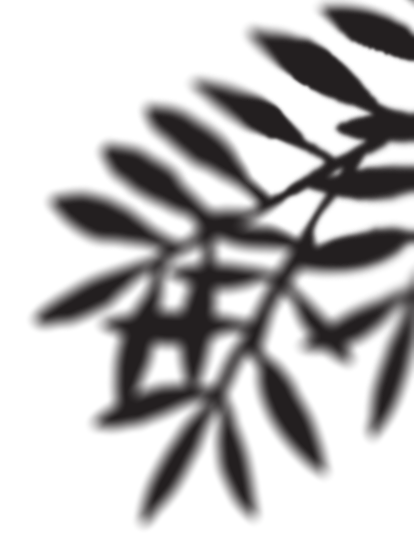 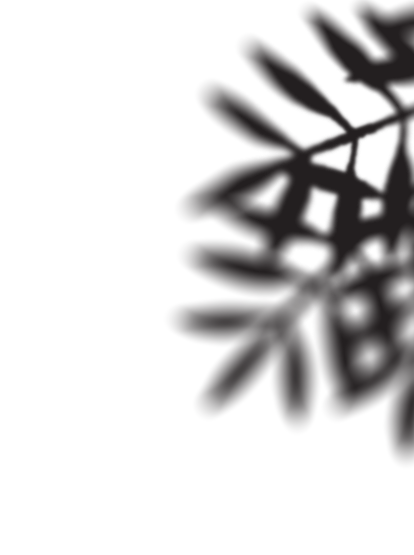 Vliv prostředí na jedincevýchova – genetické dispozice – prostředíZvyšuje se vliv významu prostředí na rozvoj osobnosti člověka
Člověk reaguje na prostředí, je ovlivněn, přizpůsobuje se a mění jej
Prostředí člověka poznamenává a ovlivňuje
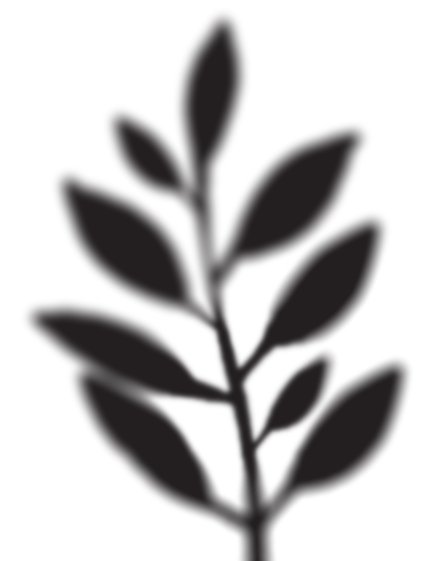 Význam prostředí pro utváření hodnot(Kučerová)
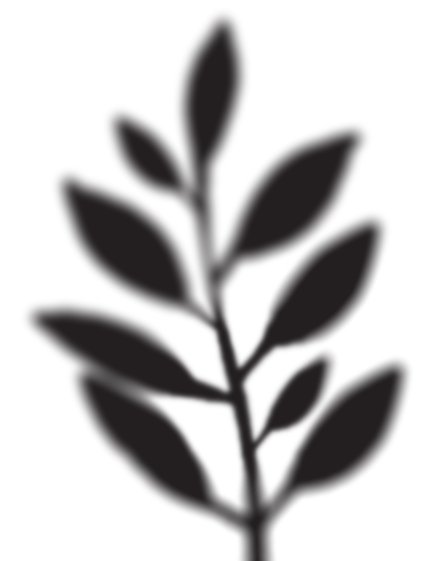 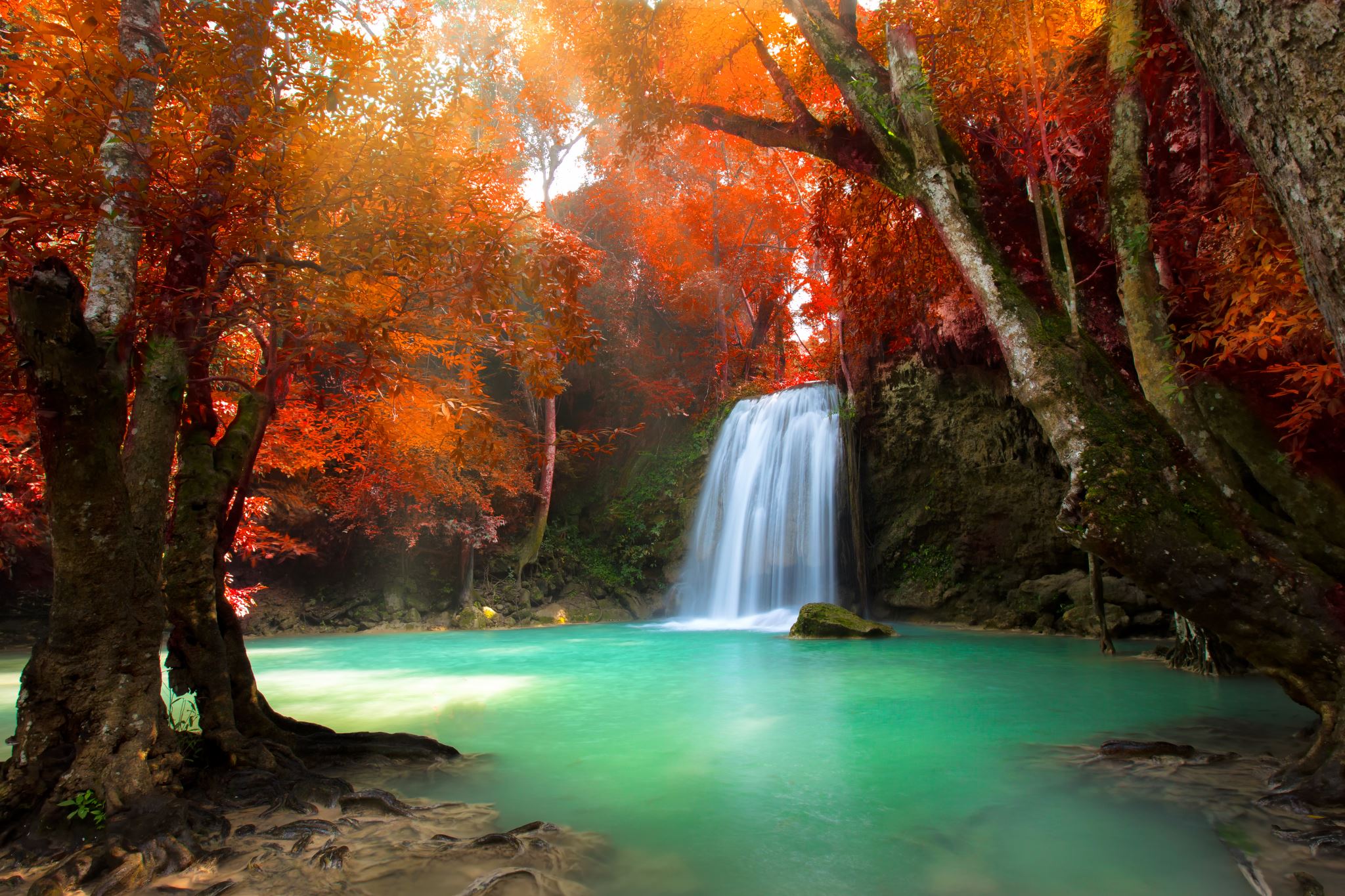 Struktura jako sféra vztahů
sféra vztahů lidé - příroda
sféra vztahů lidé – výsledky lidské aktivity (kultura)
sféra vztahů lidé – lidé (v širším i užším sociálním prostředí)
Typologie prostředí (Kraus)
Podle povahy činností

pracovní
obytné
rekreační
Podle charakteru

přírodní
společenské
sociální 
kulturní
Dělení podle teritoriavenkovské, městské, velkoměstské (specifika sídliště)
prostředí globální
problémy globálního prostředí 
 globalizace

(rizika a výhody, optimismus x ale i zbavování suverenity…)
Rizikové prostředí
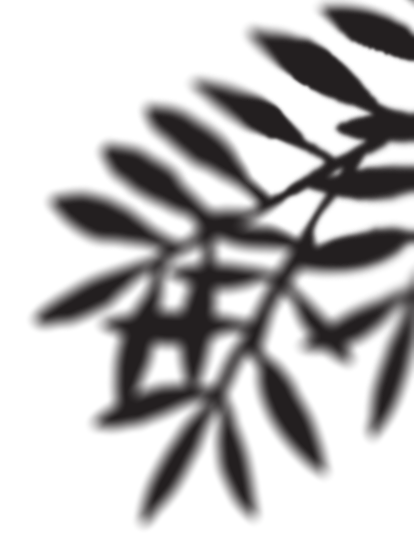 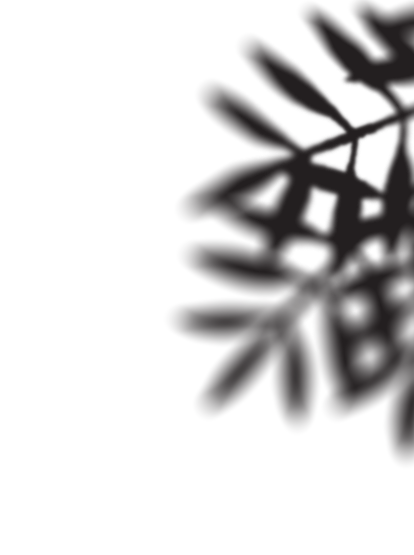 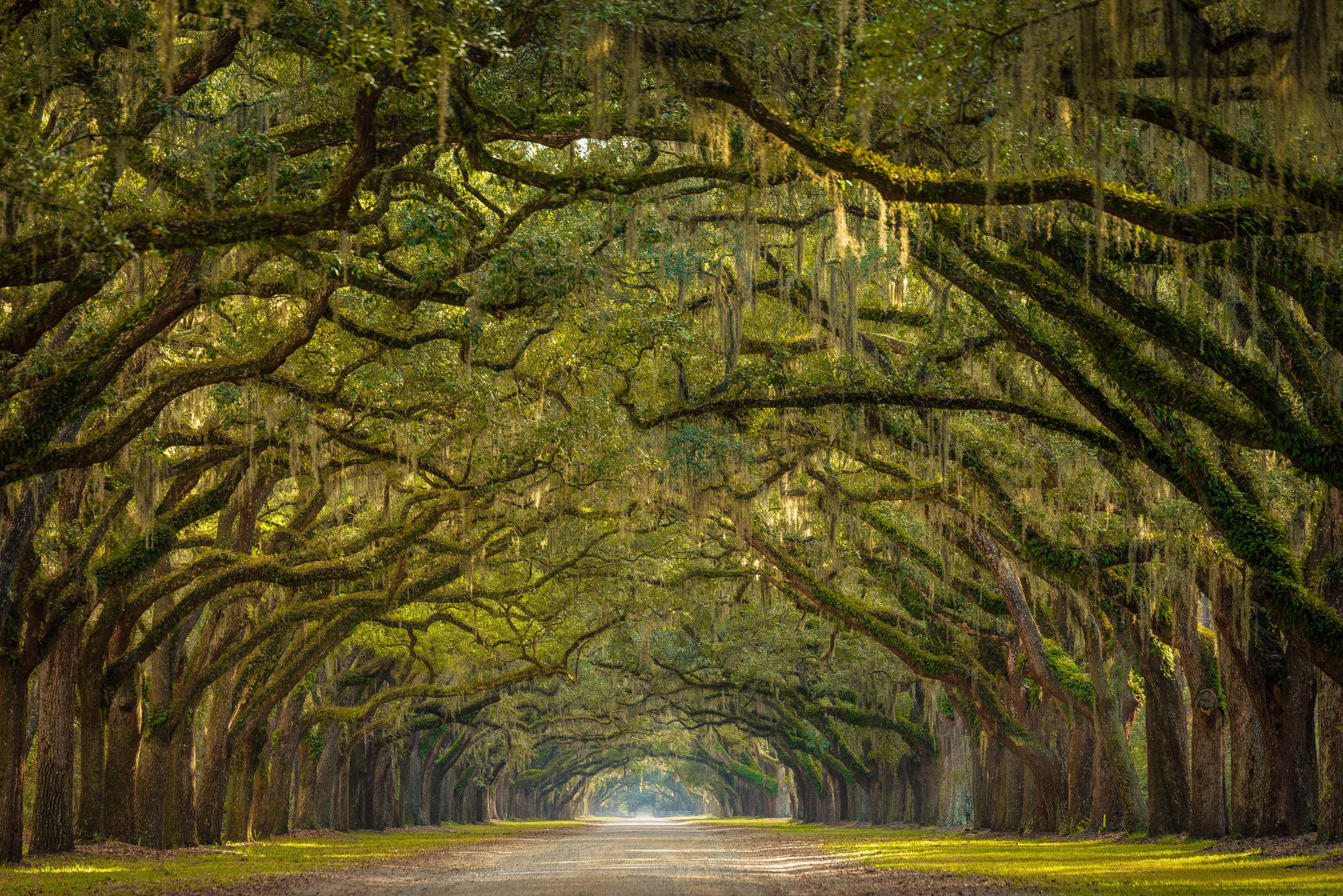 Význam prostředí – historický kontext
Montaigne, Rotterdamský, Campanela
Montesquieu, Locke, Voltaire, Helvétius, Holbach
Pestalozzi
 Bosco
Největší rozmach v názorech – 19. století
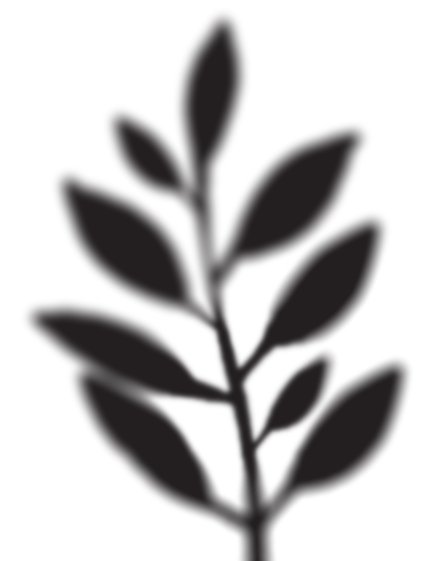 Vliv prostředí na jedince (Brezinka)
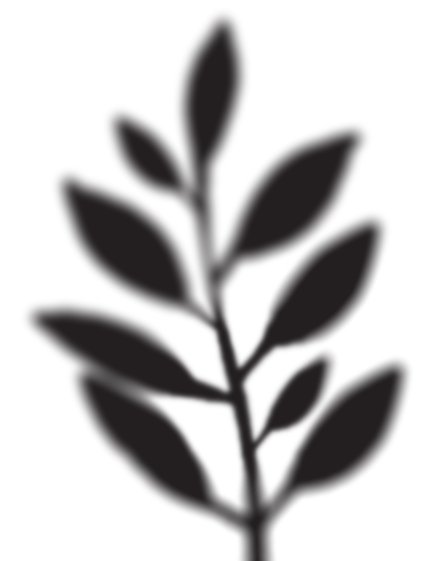 Využití prostředí jako výchovného prostředku (Kraus)
Pedagogizace
životního prostředí (intervence)
( v našem prostředí hlavně slova, slova x významnější organizace, práce, přetváření podmínek)
Vyžaduje tvořivost, aktivitu,
vynalézavost…
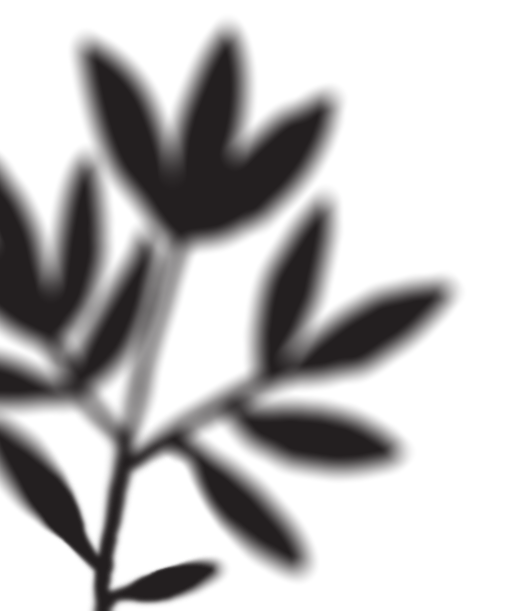 Environmentální vzdělávání (Máchal)
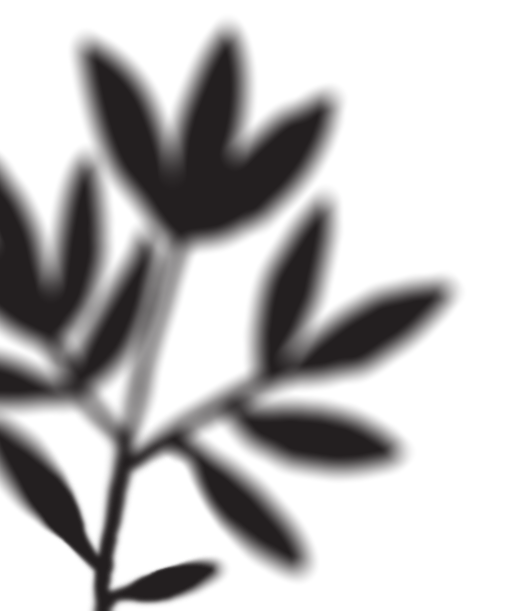 Propojení sociální pedagogiky a environmentalistiky
Ohrožení prostředím (Lorenz)
znečisťování ovzduší
globální oteplování
úbytek lesů
přelidnění, 
válečná ohniska
technizace
morální stav společnosti, medializace, sociálně patologické jevy, infekční choroby,
(„osm smrtelných hříchů podle Lorenze, 
disociální životní styl rodiny,…)
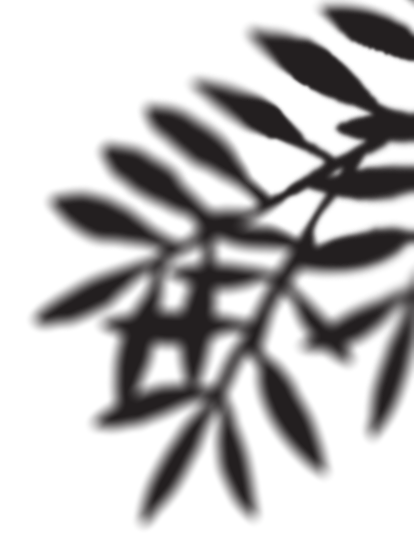 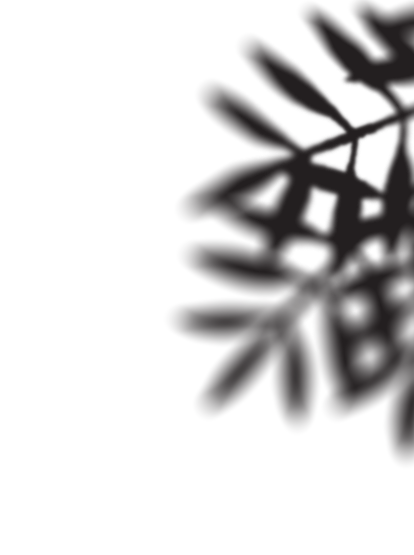 Klima společnosti – rizikové faktory/ Gándhí
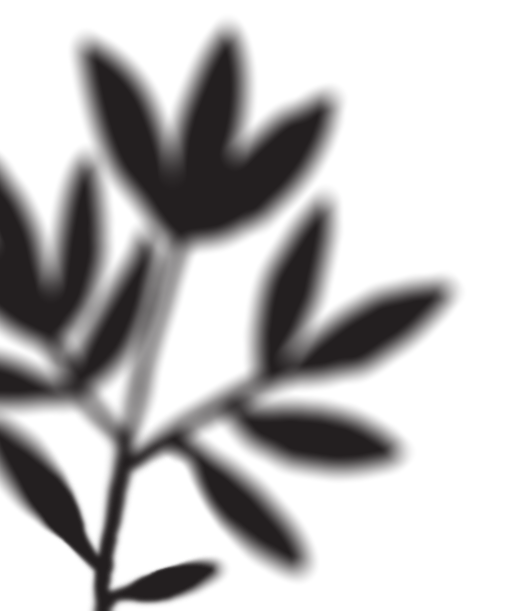 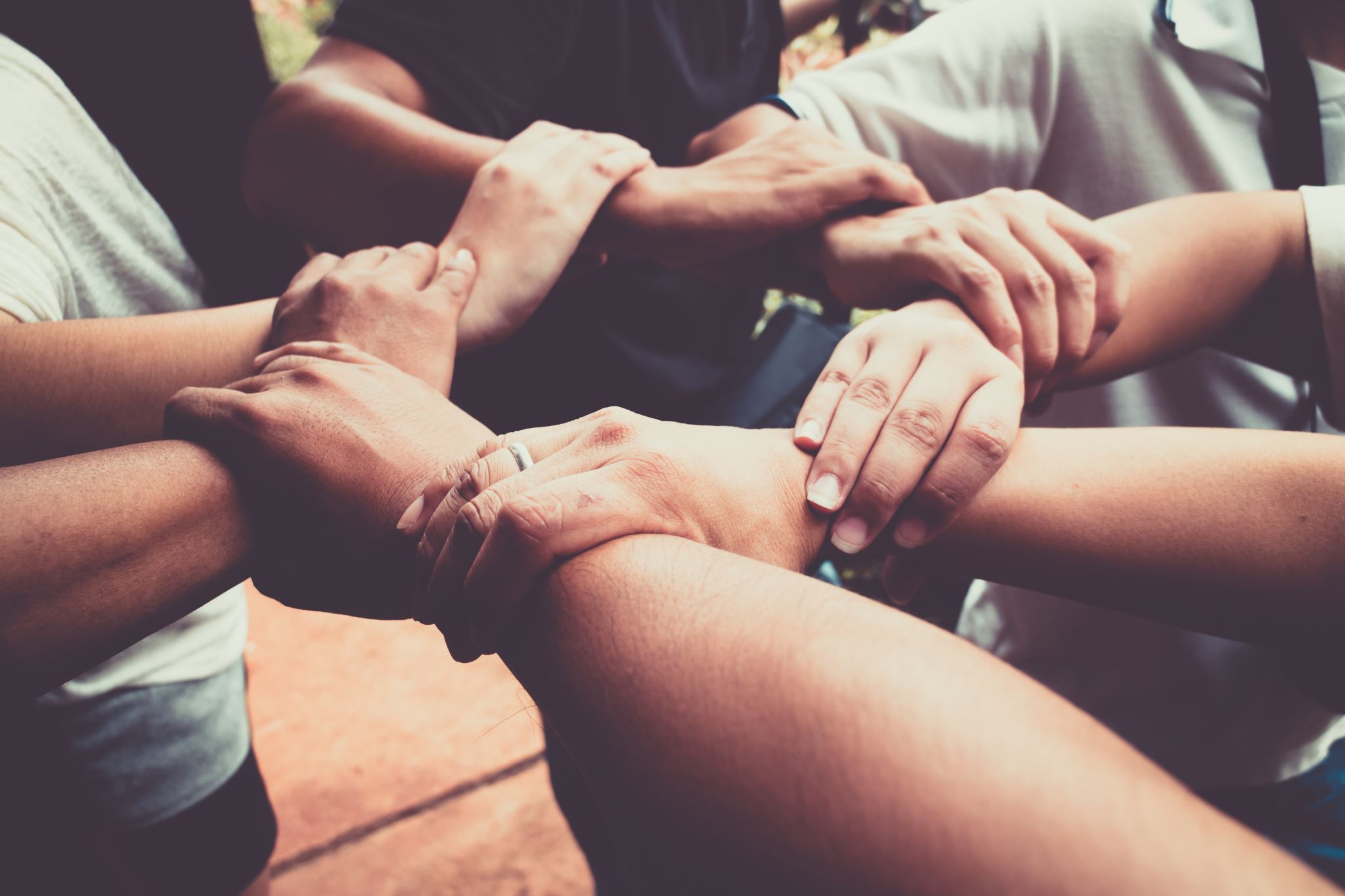 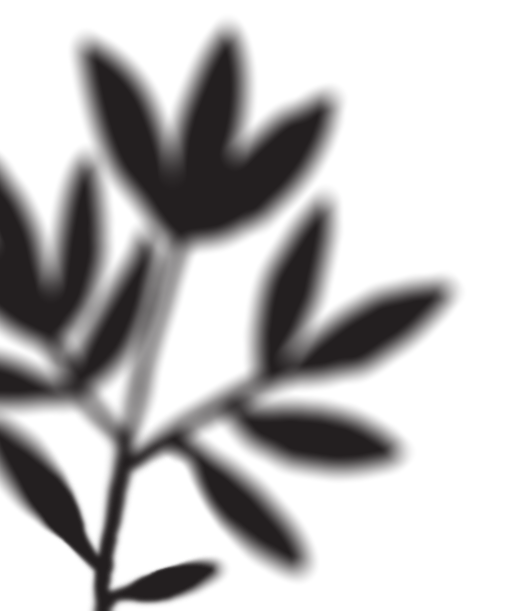 Primární skupina
Kontakt členů tváří v tvář, citové vazby, dlouhá trvání, nezanikají s cílem, 
uspokojení z členství 
(rodina, vrstevnická skupina, sousedství, zájmové skupiny, atd.).
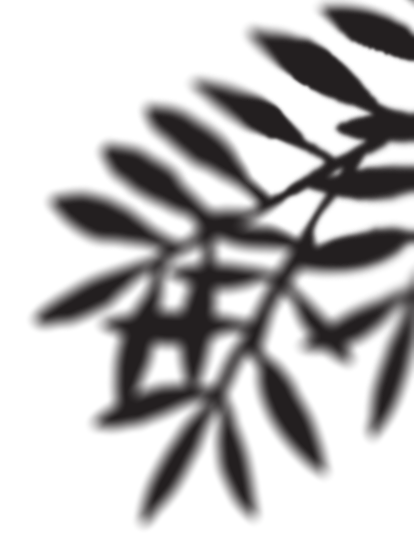 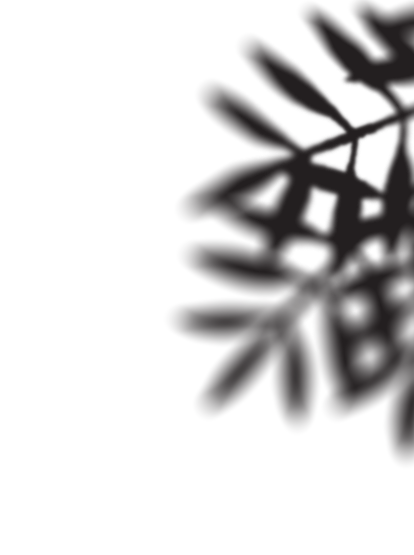 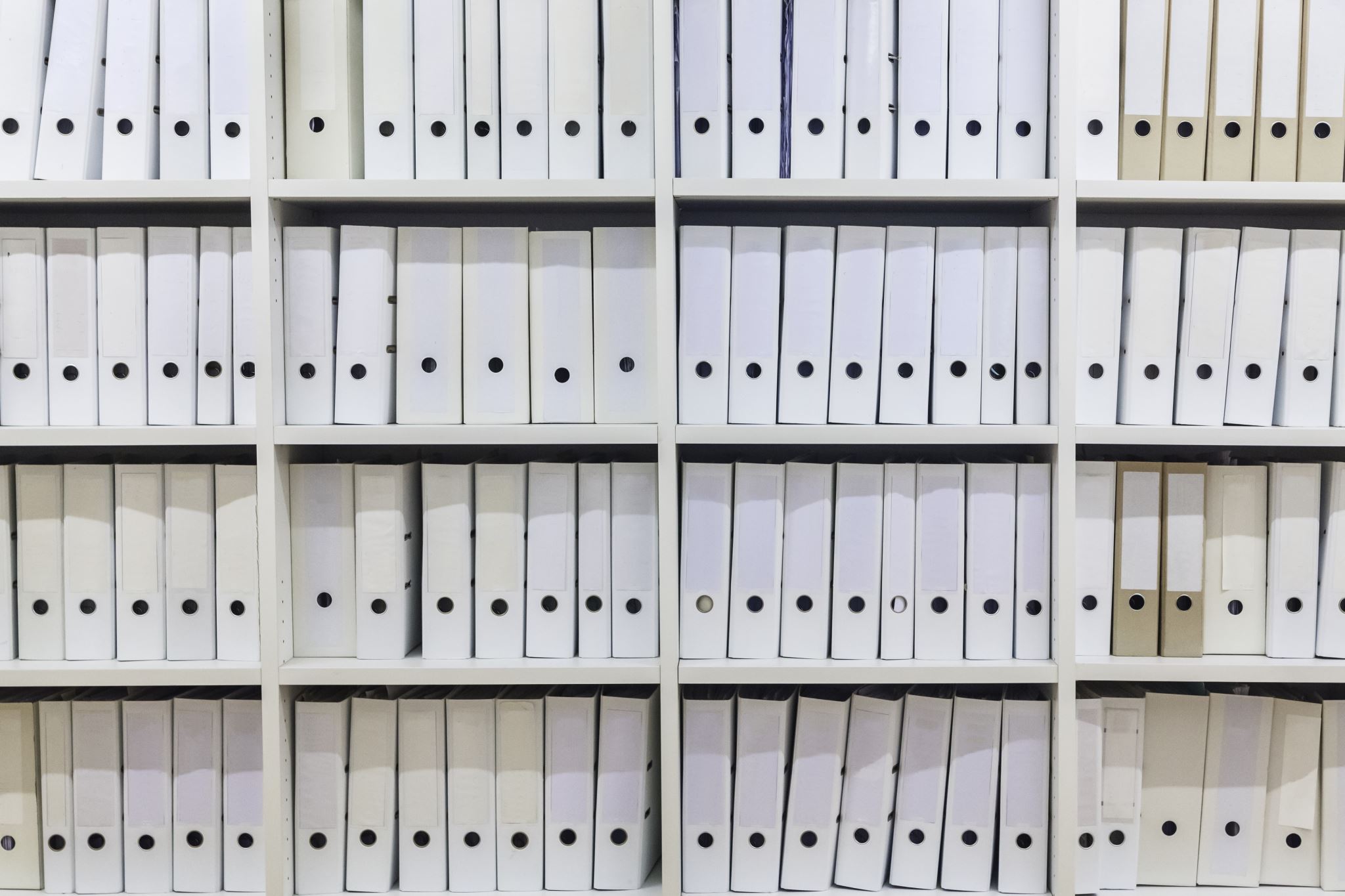 Sekundární skupina
Jsou důsledkem nějakého zájmu či úkolu, opačné charakteristiky 
než skupina primární.

(školní třída, osazenstvo kanceláře, atd.)
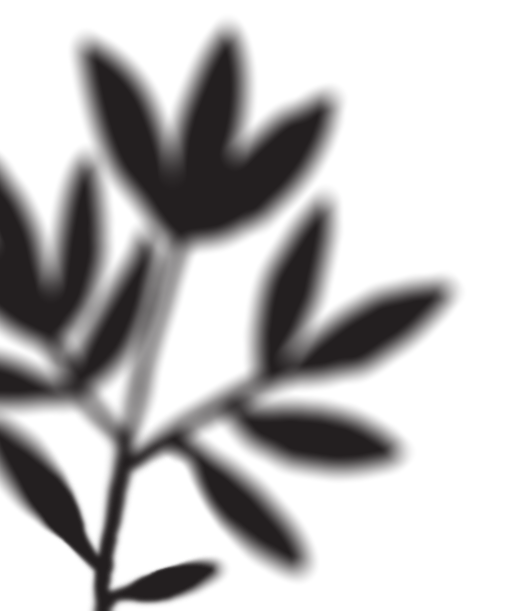 Formální skupina
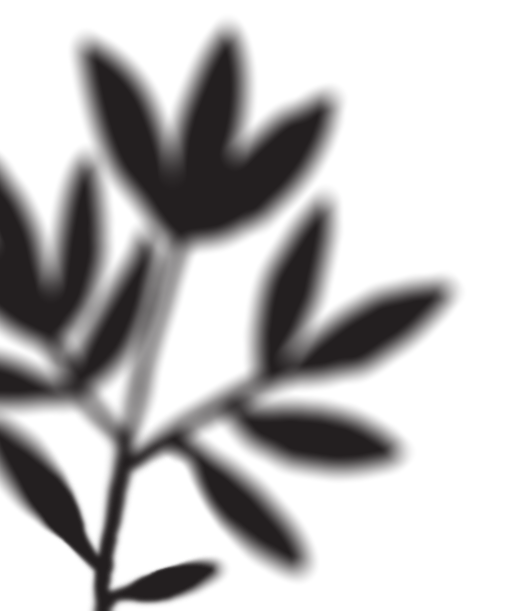 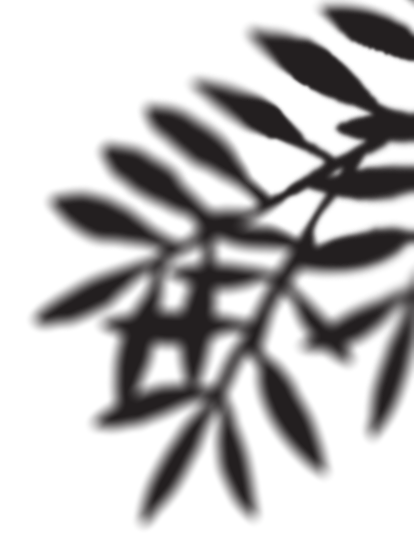 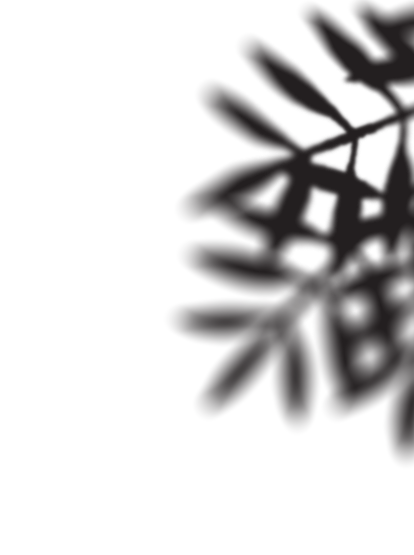 Neformální skupina
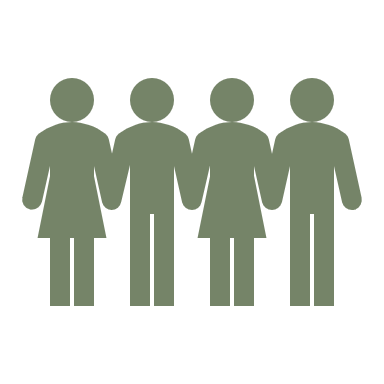 Pravidla vzájemného soužití a normy chování vznikají uvnitř skupiny a jsou vyjádřením přirozených potřeb členů
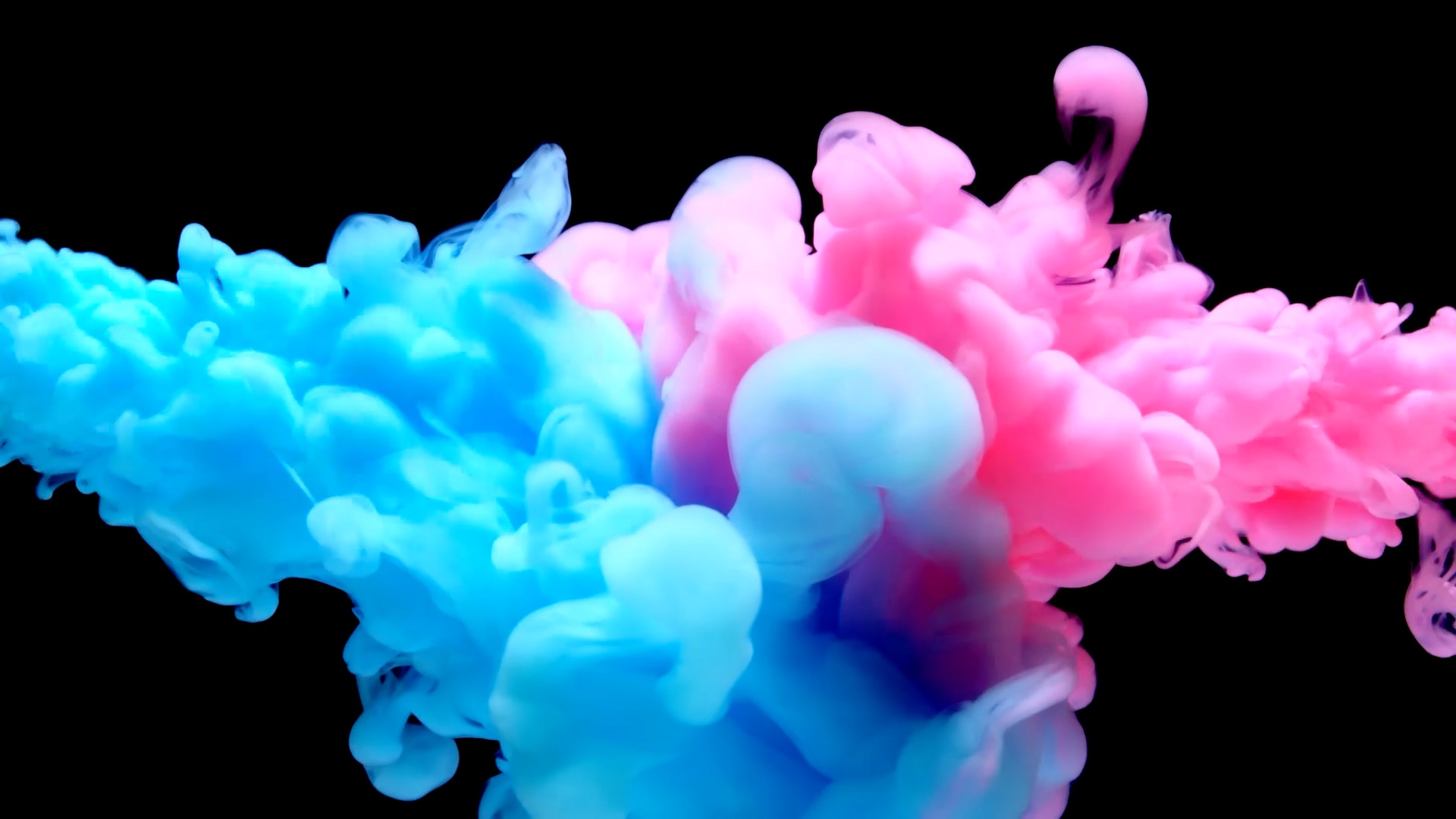 Vlastní a cizí skupina
Vlastní 
Ta do níž jedinec patří
Idealizované představy o vlastní skupině
Srovnávání se s jinými skupinami
Soutěžení, ale i rivalita mezi skupinami
Podněcování (v kladném i záporném významu)
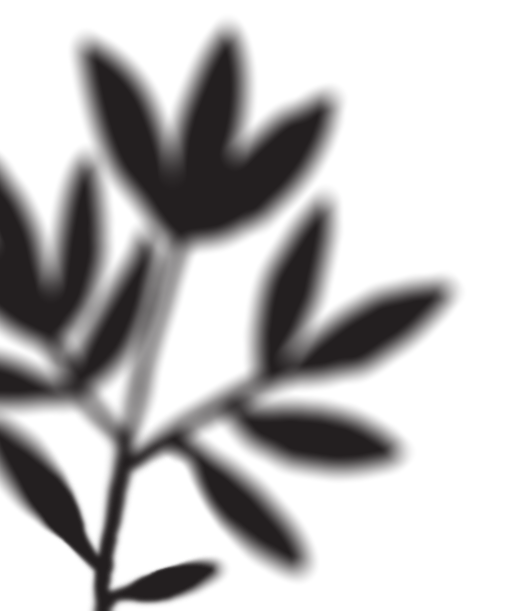 Referenční neboli vztažná
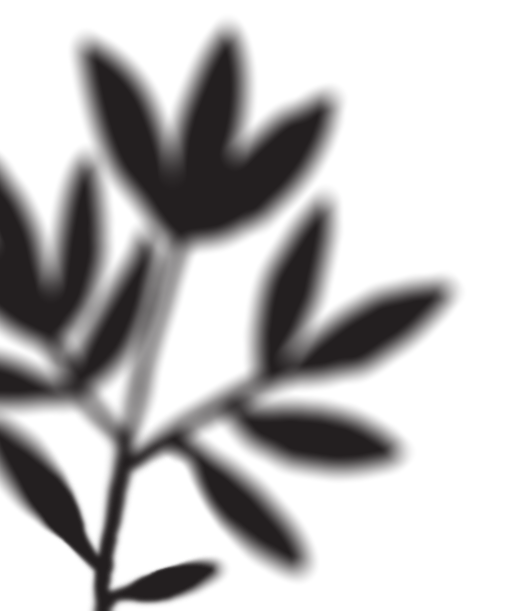 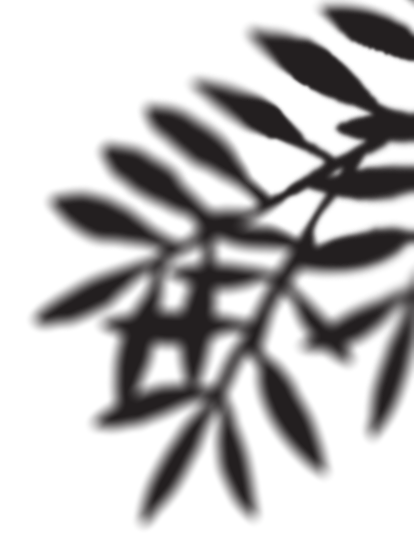 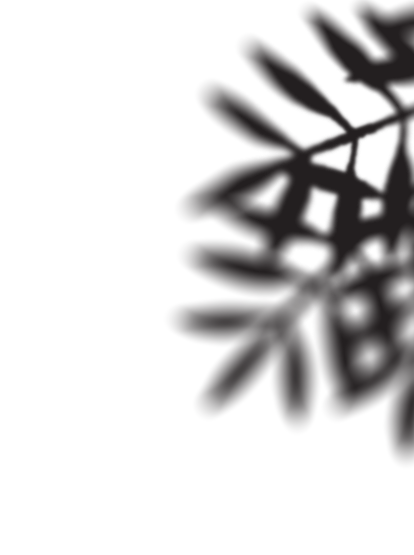 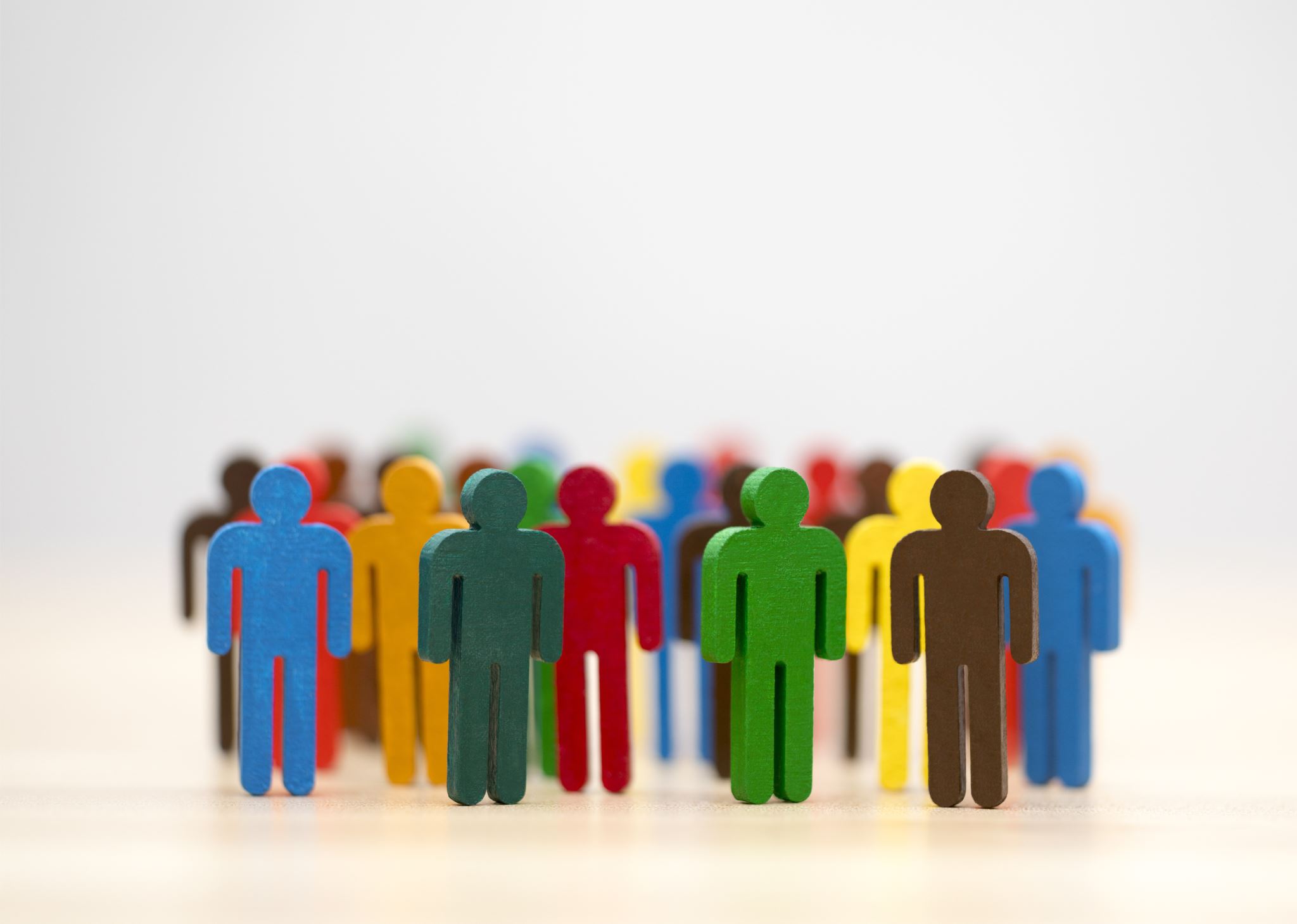 Stav sociálního vykořenění
Členská skupina vyvolává sankce a tlak vůči odcházejícímu jedinci a současně ho referenční skupina nechce přijmout
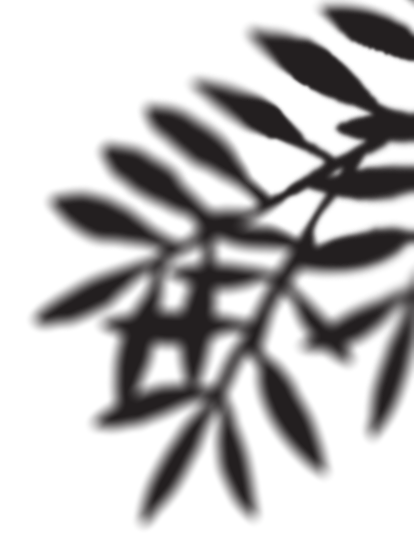 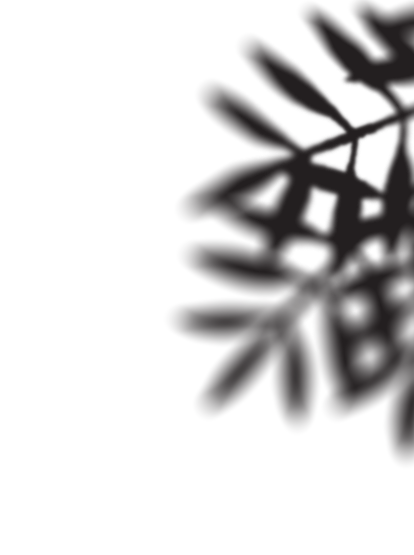 Vrstevnická skupina
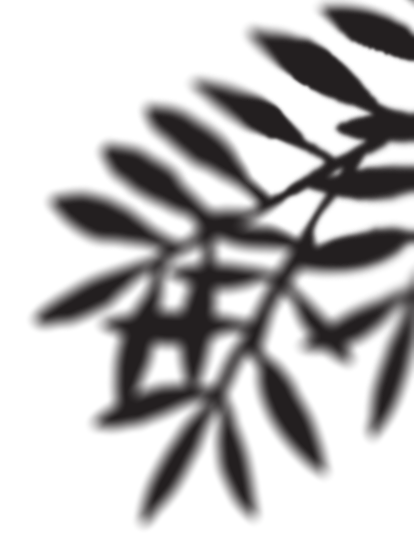 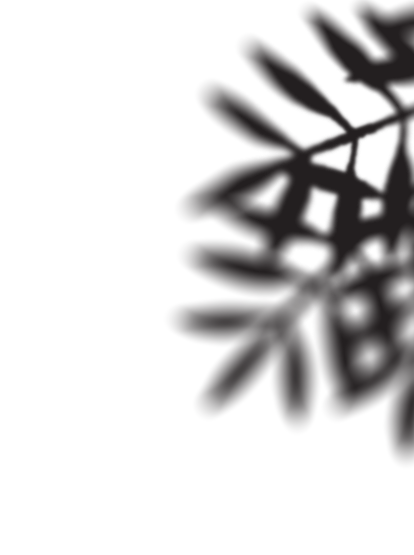 Vrstevnická skupina – souvislost s volným časem (Hofbauer)
Na základě zkušeností a ve vzrůstající stabilitou sebepojetí jsou adolescenti kritičtější k sobě i k vrstevníkům
Možnosti pedagogického působení na neformální skupiny
Nejpřirozenější situace je tak, kdy skupina potřebuje pomoc dospělého
Počáteční etapa – nabídka pomoci, rady, atd.
Druhá etapa – nárůst důvěry
Třetí etapa – za příznivých okolností se dospělý může stát členem – může mít pozici přirozeného vůdce skupiny vedle dětského vůdce
Možnosti ovlivnění dalšího vývoje skupiny
Podněty k tvorbě cíle
Podněty k integraci zájmů členů
Ovlivnění norem skupiny
Pomoc při vytváření podmínek pro realizaci skupinových cílů
Zpevnění vnitřní struktury
Zdroje
Kraus
Petřík
Pestalozzi
Bosco
Hofbauer
Přadka
Máchal